Figure 6 Effect of NAC, ascorbic acid, and sodium bicarbonate alone and in combinations on contrast-induced cell ...
Eur Heart J, Volume 29, Issue 20, October 2008, Pages 2569–2576, https://doi.org/10.1093/eurheartj/ehn197
The content of this slide may be subject to copyright: please see the slide notes for details.
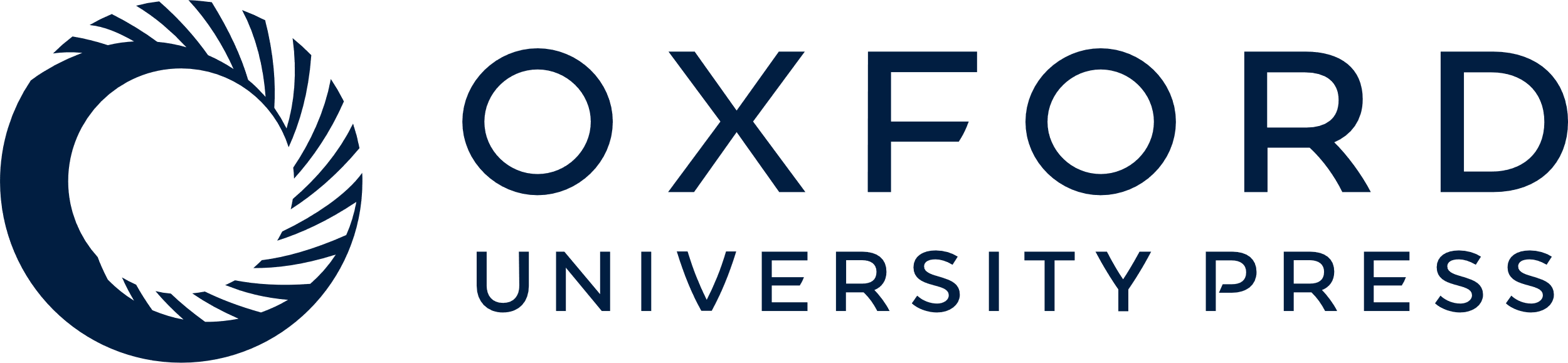 [Speaker Notes: Figure 6 Effect of NAC, ascorbic acid, and sodium bicarbonate alone and in combinations on contrast-induced cell death. HEK 293 cells were pre-treated for 2 h in the presence of N-acetylcysteine (NAC, 100 mM), ascorbic acid (AA, 8 mM), and sodium bicarbonate (NaHCO3, 150 mM) alone or in combination and then incubated for 3 h with 200 mg iodine/mL of iobitridol or iodixanol. Cell viability was then assessed with CellTiter Proliferation Assay. *P < 0.001 vs. (CM+/AA+), (CM+/NAC+), (CM+/NAC+/AA+), (CM+/NAC+/NaHCO3+), and (CM+/AA+/NaHCO3+); ‡P < 0.001 vs. (CM+/NAC+), (CM+/NAC+/NaHCO3+), and (CM+/NAC+/AA).


Unless provided in the caption above, the following copyright applies to the content of this slide: Published on behalf of the European Society of Cardiology. All rights reserved. © The Author 2008. For permissions please email: journals.permissions@oxfordjournals.org]